Технология использования ментальных карт в обучении истории и обществознаниюмастер-класс
Елена Юрьевна Захарова
учитель высшей категории
Почетный работник общего образования
Ст. преподаватель  кафедры общественных и художественно-эстетических дисциплин 
ГБУ ДПО ЧИППКРО, Челябинск
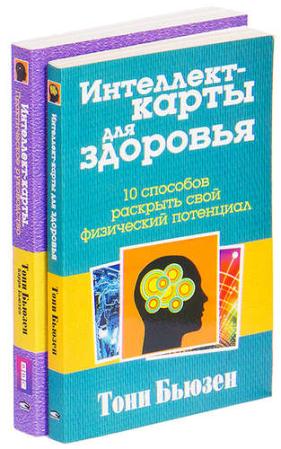 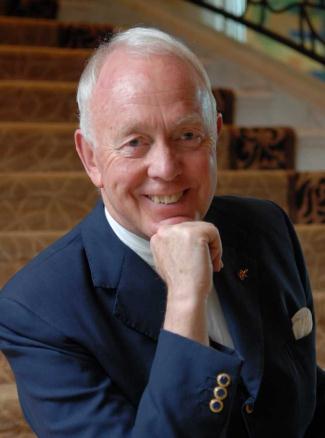 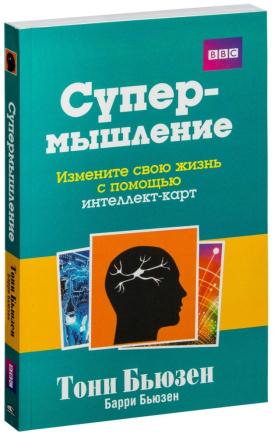 Тони Бьюзен, психолог, автор методики запоминания, творчества и организации мышления, Великобритания
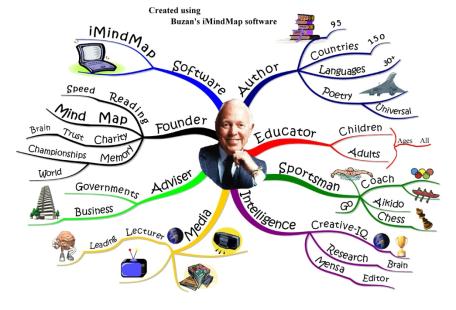 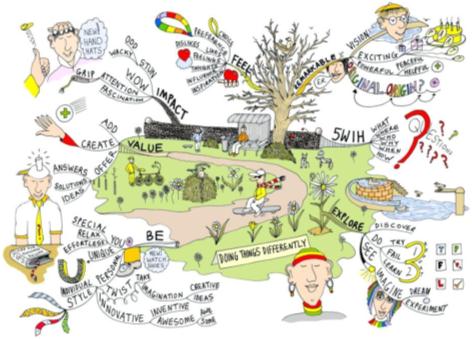 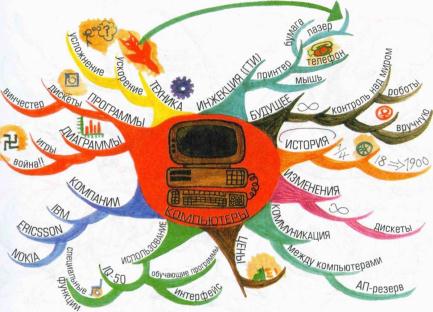 Области применения ментальных карт
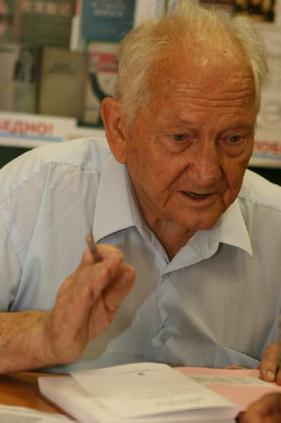 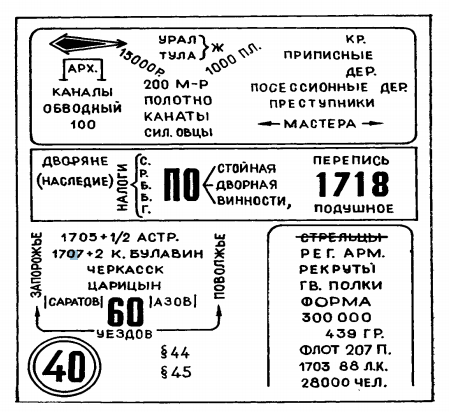 Виктор Федорович Шаталов, учитель физики, СССР – Украина
Шеченко С.Д. Школьный урок [Текст] : как научить каждого / С. Д. Шевченко. - Москва : Просвещение, 1991. - 175 с.
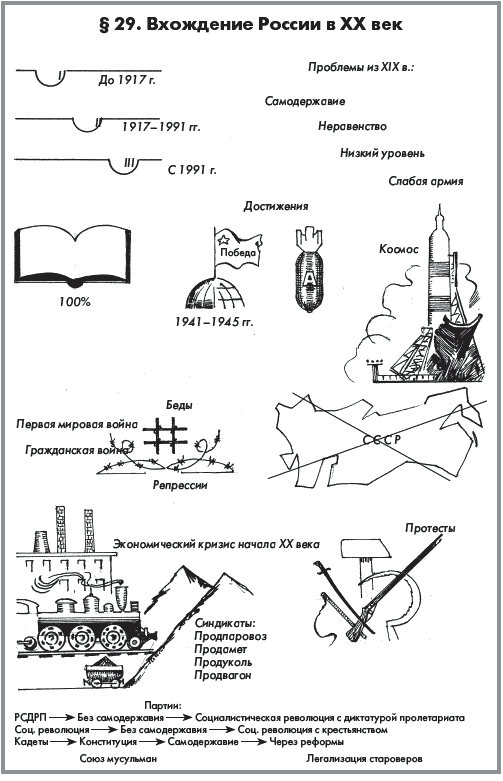 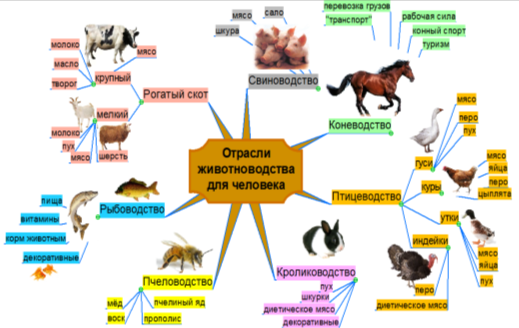 Основные требования, которым должны отвечать :
Веб-сервисы по созданию ментальных карт
Mindomo — программное обеспечение создания диаграмм связей с помощью Интернета. До 3-х карт в бесплатном режиме.
MAPMYself — также известный как Mapul — интернет-сервис для создания красивых диаграмм связей, нарисованных от руки, построенный на SilverLight. До 2-х карт в бесплатном режиме.
MindMeister — Веб 2.0 приложение для построения диаграмм связей, поддерживает экспорт в pdf, FreeMind (.mm), MindManager 6 (.mmap), а также в документ .rtf или в виде изображения (.jpg, .gif, .png). До 3-х карт в бесплатном режиме.
Mind42 — простой бесплатный, без особых излишеств, но очень аккуратно сделанный сервис, при помощи которого пользователь может создавать диаграммы связей.
Bubbl.us — интернет-сервис совместного создания диаграмм связей. Бесплатно можно создать до 3-х диаграмм, и это единственное ограничение.
SpiderScribe — бесплатный сервис (Adobe Flash).В узлах карты могут содержаться: простой текст, картинка (jpg, png), дата (календарь), карта (GoogleMap), или прикреплён файл. Экспорт в jpg и png. Поддерживается совместная работа над картой. Интерфейс английский, с поддержкой кириллицы проблем нет.
Веб-сервисы по созданию ментальных карт
Mindomo — программное обеспечение создания диаграмм связей с помощью Интернета. До 3-х карт в бесплатном режиме.
MAPMYself — также известный как Mapul — интернет-сервис для создания красивых диаграмм связей, нарисованных от руки, построенный на SilverLight. До 2-х карт в бесплатном режиме.
MindMeister — Веб 2.0 приложение для построения диаграмм связей, поддерживает экспорт в pdf, FreeMind (.mm), MindManager 6 (.mmap), а также в документ .rtf или в виде изображения (.jpg, .gif, .png). До 3-х карт в бесплатном режиме.
Mind42 — простой бесплатный, без особых излишеств, но очень аккуратно сделанный сервис, при помощи которого пользователь может создавать диаграммы связей.
Bubbl.us — интернет-сервис совместного создания диаграмм связей. Бесплатно можно создать до 3-х диаграмм, и это единственное ограничение.
SpiderScribe — бесплатный сервис (Adobe Flash).В узлах карты могут содержаться: простой текст, картинка (jpg, png), дата (календарь), карта (GoogleMap), или прикреплён файл. Экспорт в jpg и png. Поддерживается совместная работа над картой. Интерфейс английский, с поддержкой кириллицы проблем нет.
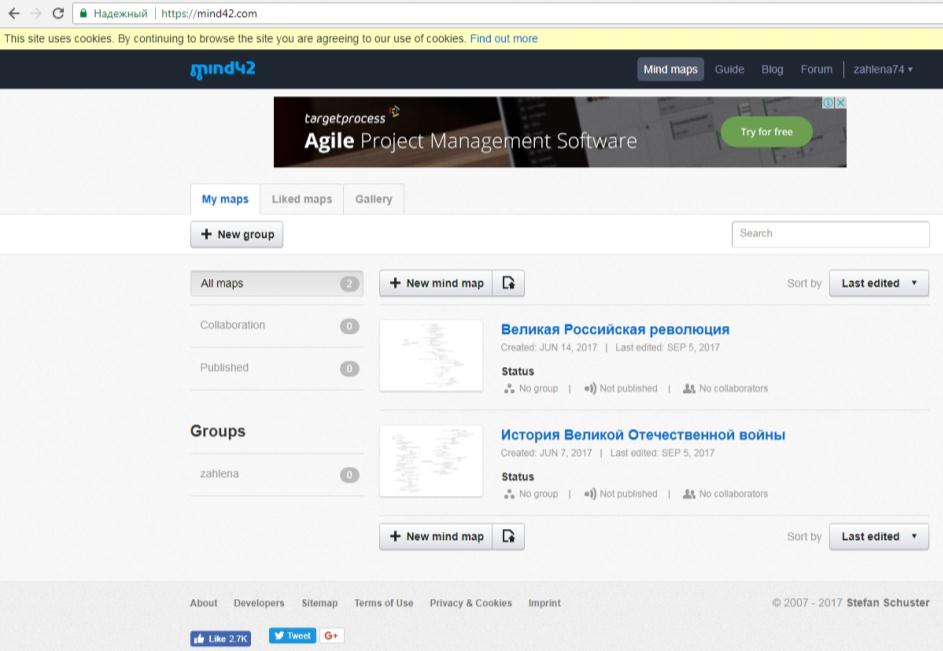 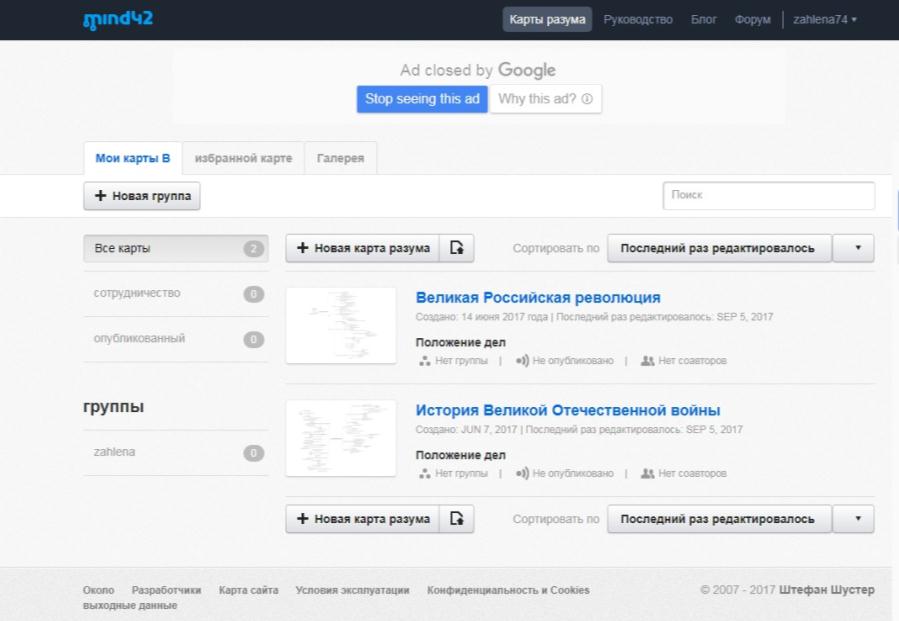 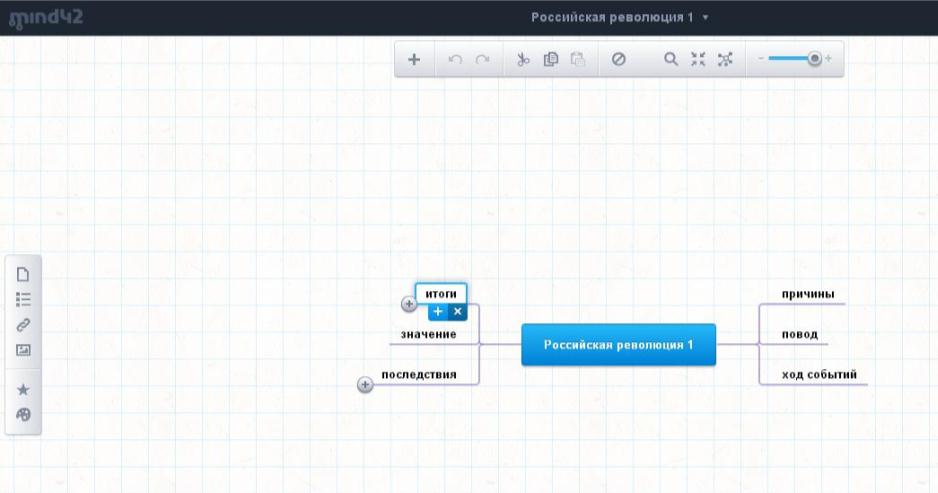 Ментальная карта на сервисе Mind42.com
Неограниченное число 
ветвей
Неограниченное сворачивание ветвей
В каждом звене  ветви  включение  иллюстрации, текстового документа, ссылки на сайт
Экспорт карты в форматы PDF, JPEG  и т.д. в полном объеме
Распечатка  в формате А4, 
А3 (по частям)
Вспомните первое  значение термина  «ментальная карта»
Способ организации процесса творческого мышления с помощью схем, построенных по определенным правилам
Основа ментальной карты по истории Великой российской революции
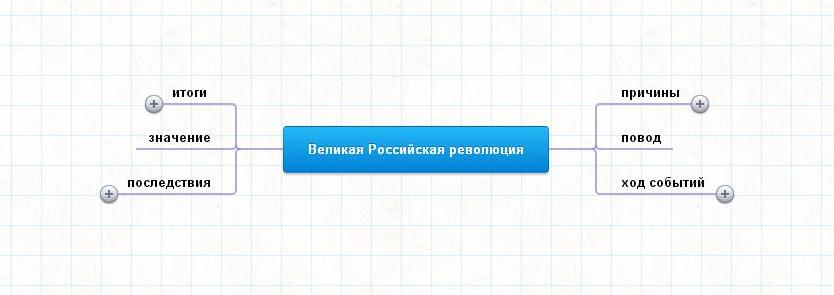 Основа ментальной карты по истории Великой Отечественной войны
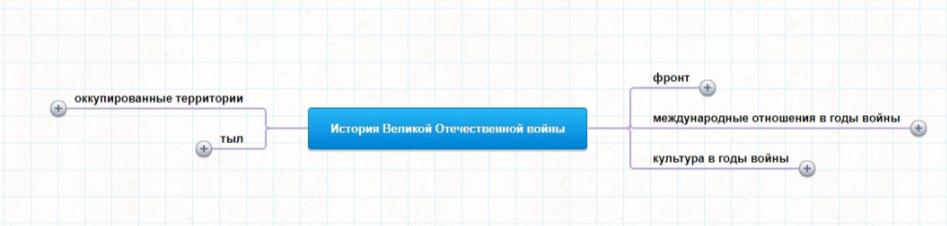 Определите,  как первый аспект понятия «ментальная карта» может повлиять на повышение качества исторического образования в основной школе.
Усвоение алгоритмов анализа исторических событий и применение их на практике
Выделение  содержательных блоков (структурирование информации на макроуровне) в сложных исторических процессах
Вспомните второе  значение термина  «ментальная карта»
Способ изображения процесса общего системного мышления с помощью схем
Определите,  как второй аспект понятия «ментальная карта» может повлиять на повышение качества исторического образования в основной школе.
Визуализация информации  и развитие долгосрочной памяти
Повышение объема запоминаемой информации
Улучшение процесса припоминания
Анализ информации на микроуровне
Аргументирование главных положений
Вспомните третье  значение термина  «ментальная карта»
Это уникальная технология работы с информацией
Определите,  как третий аспект понятия «ментальная карта» может повлиять на повышение качества исторического образования в основной школе
Формирование УУД
Развернутый конспект темы
Одновременная работа со схемами и различными историческим источниками (карты, плакаты, фотографии, карикатуры, документы, научно-популярные тексты)
Закрепление материала (заполнение таблиц, выполнение заданий повышенной трудности)
Творческие разноуровневые домашние задания
Подготовка к ОГЭ и ЕГЭ
Развитие педагогического творчества
2018
ГОД 
ДОБРОВОЛЬЦА (ВОЛОНТЕРА) 
В РОССИИ
Завершите составление ментальной карты или создайте собственную!!!